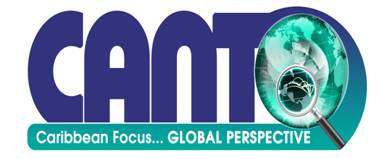 Corporate Social Responsibility Committee
Julian Wilkins
Chairman – CSR Committee 
July 2015
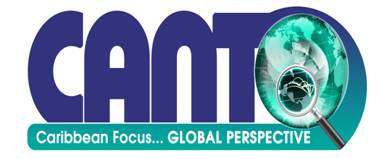 Team members
Core team members  
Carmen Ramlal (CANTO)
Jonelle Jones (Basel Convention Regional Centre for the Caribbean)
Wendy McDonald (Columbus Communications, Trinidad)
Vydia Bhagan (TSTT, Trinidad)
Gervon Abraham (TSTT, Trinidad)
Bill Brown (Shields, USA)
Ryan Wijngaarde  (Regulator, St. Maarten)


9 persons attended
2
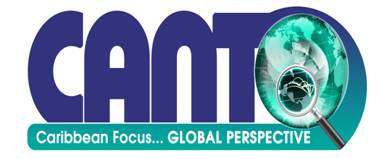 Terms of Reference for CSR Committee
Identifying and addressing CSR issues related to telecoms/ICT and trends globally and within the region;
Researching, identifying and promoting CSR best practices among the CANTO membership;
Highlighting existing and identifying prospective CSR projects in region;
Highlight people with disabilities and their limited access to telecom/ ICTs; identify best practices among CANTO members and in the region.
3
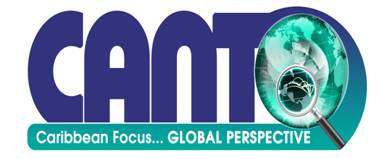 Activities over the last 6 months
Monthly conference calls and  face-to-face meetings;
Great support from Jonelle Rene Jones – Basel Convention Regional Centre - presenting on Tuesday;  
MOU – CANTO and the Basel Convention Regional Centre; 
Working on second draft paper – take back programmes in the Caribbean.
4
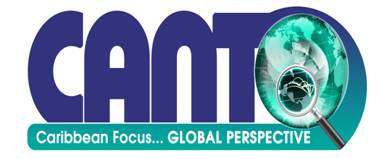 Activities for the next 6 months
Face to face and monthly conference calls;
Complete the second CSR paper (take back programmes) circulate to members and place on website;
Continue to build the partnership; work closely with the Basel Convention Regional Centre (BCRC) to identify potential CSR projects; utilise technical expertise at BCRC;
CANTO has been invited by the Ministry of Science in Trinidad and Tobago to join a new committee that’s being established on a national level – the E-Waste Technical Steering Committee.
Hazardous Waste training – 2016 in partnership with BCRC.
5